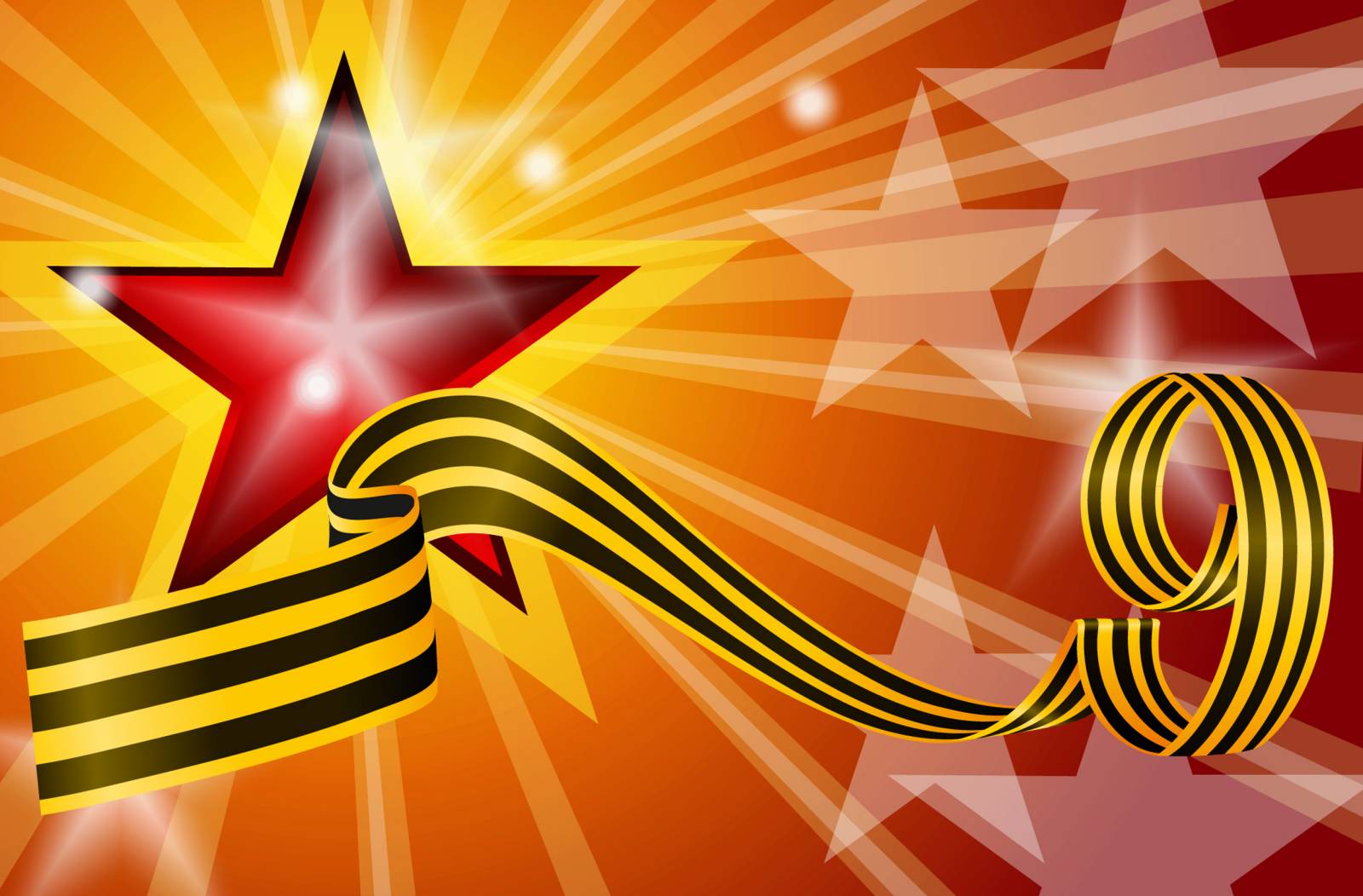 Музыкально-тематическое занятие, посвящённое Дню Победы
«Мы прославляем героизм народа»
Широшенко А.В., старший воспитатель,
Верещетина И.С., Воронова И.С.,
музыкальные руководители 
МБДОУ «ДС №2 «Золотой ключик»
города Евпатории Республики Крым»
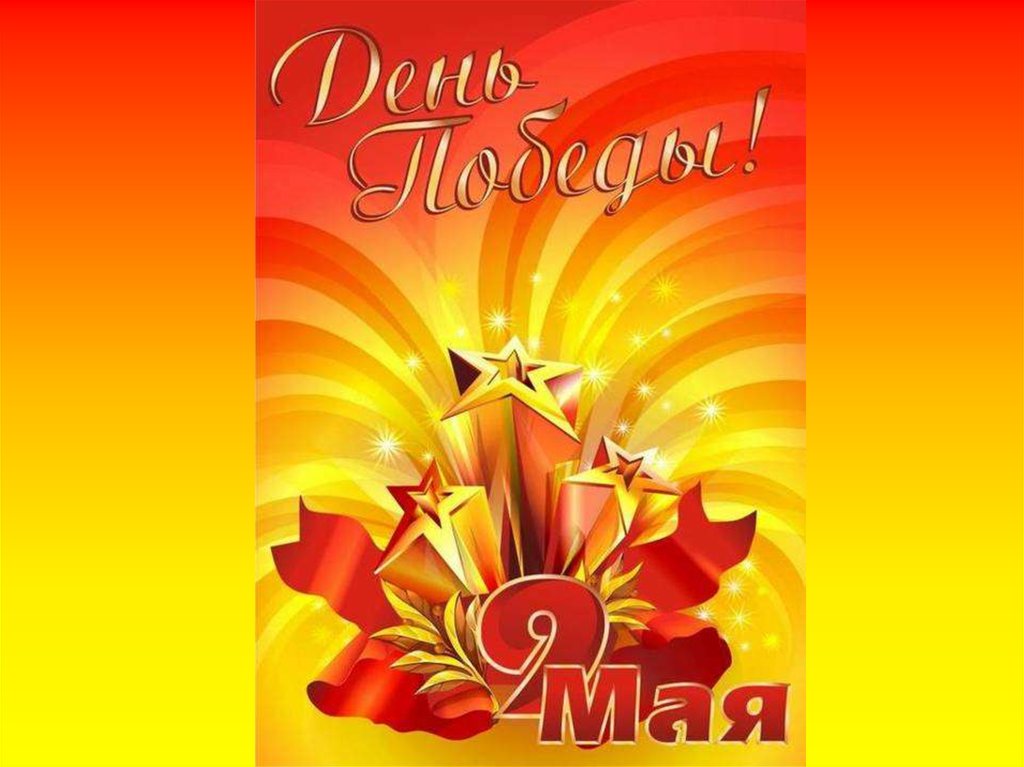 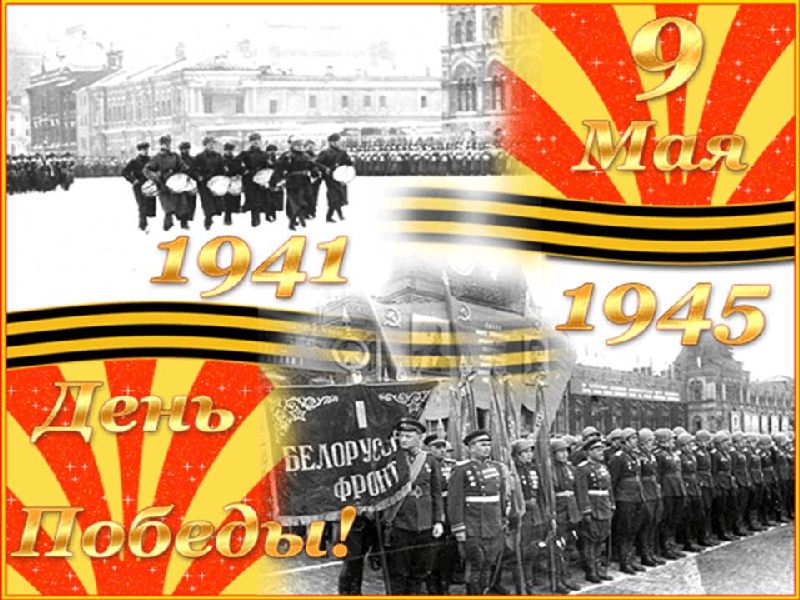 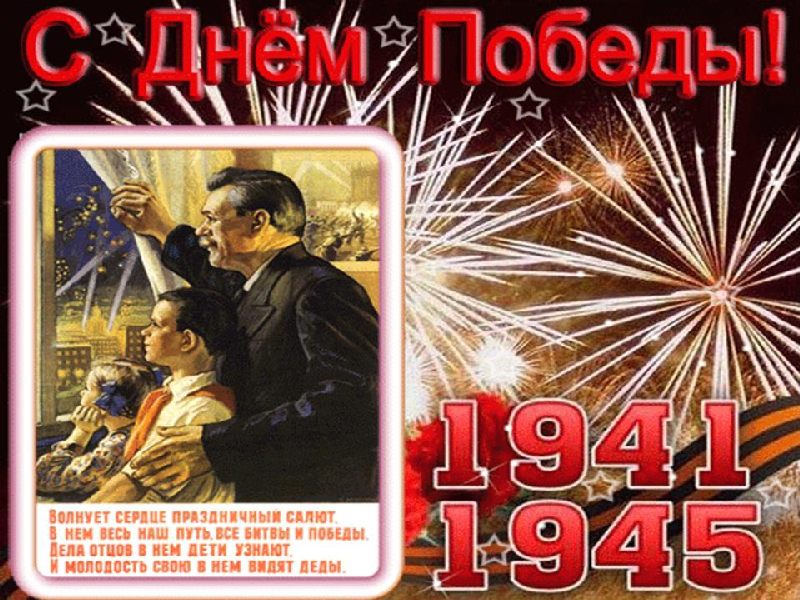 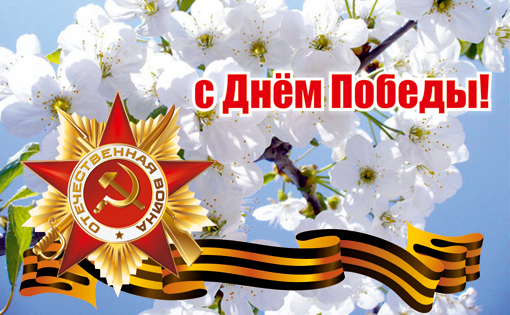 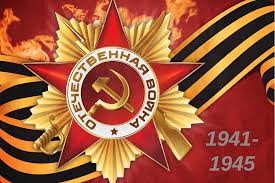 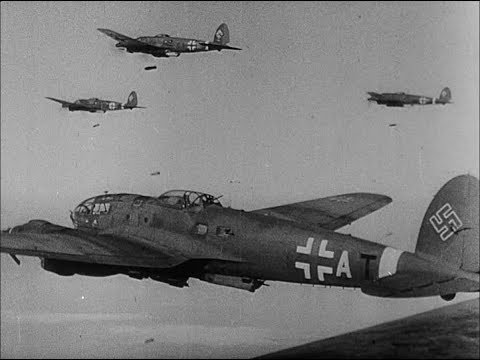 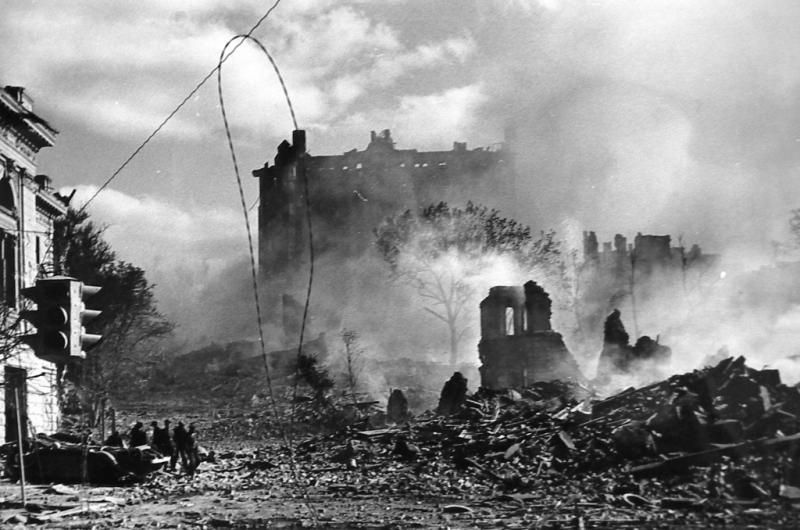 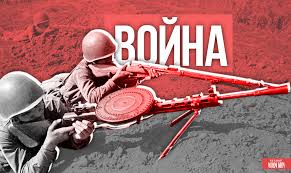 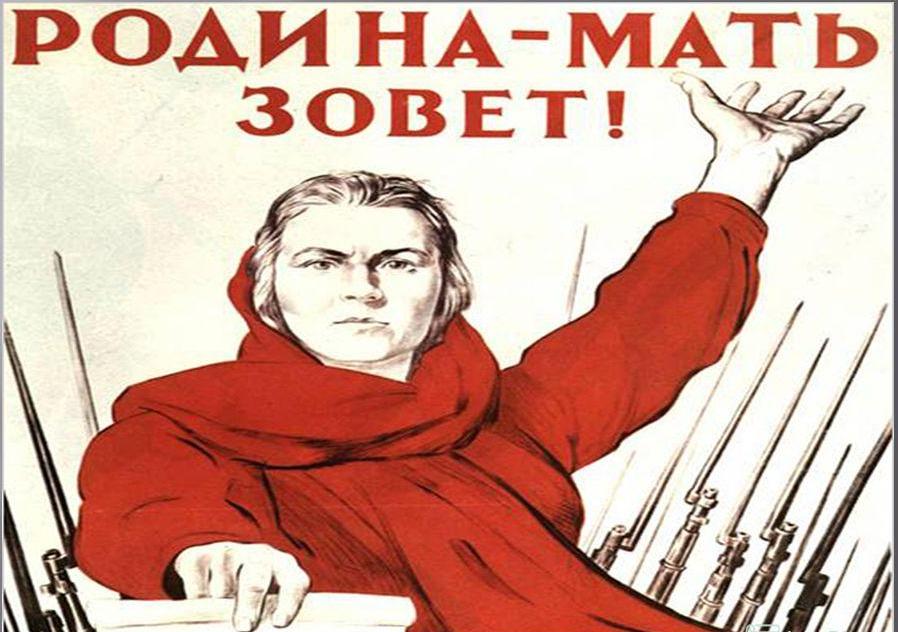 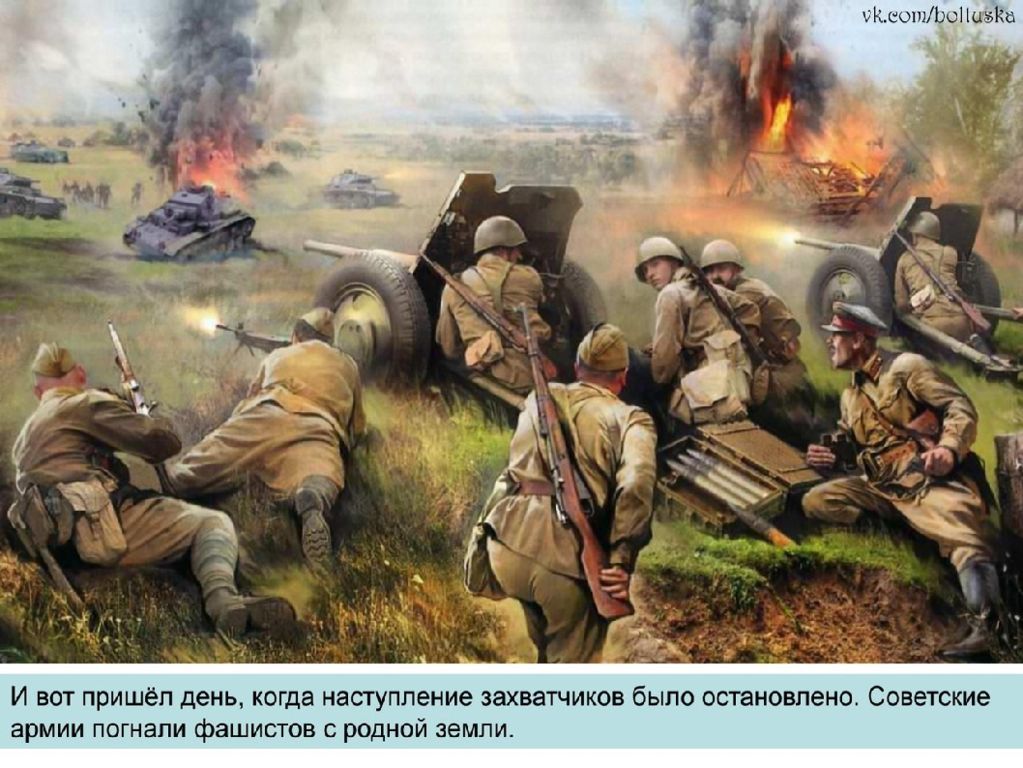 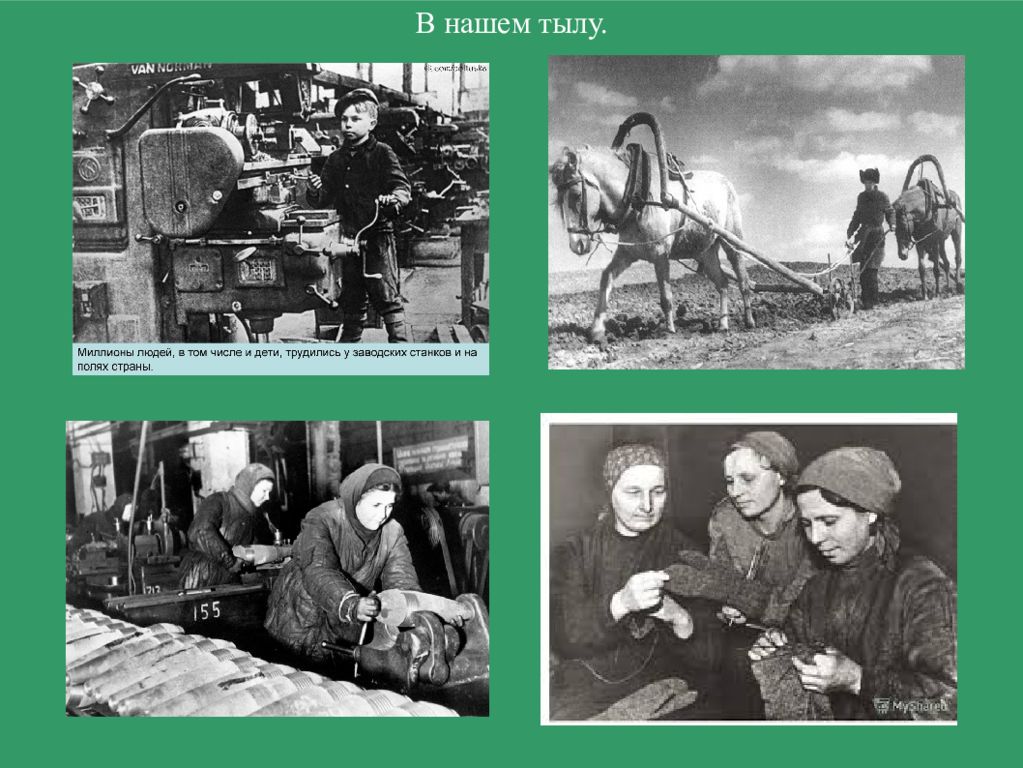 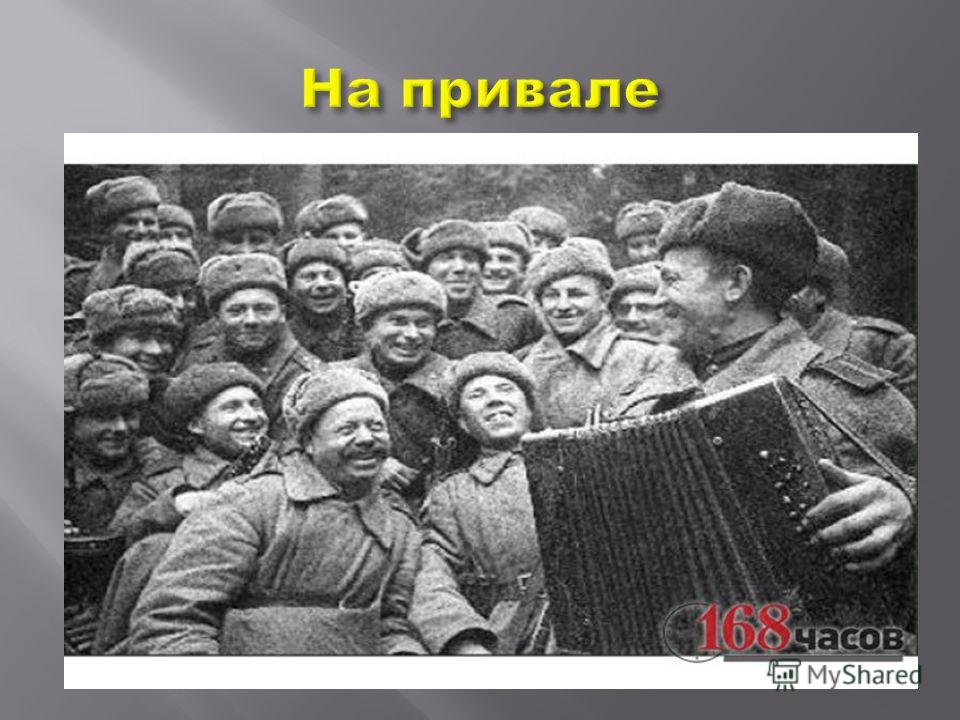 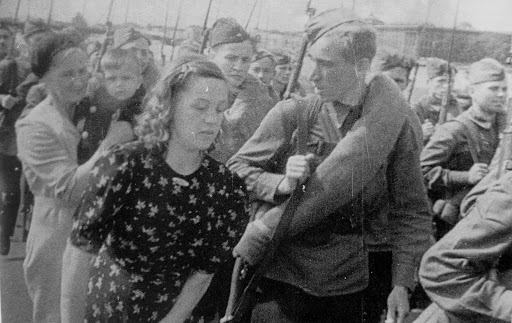 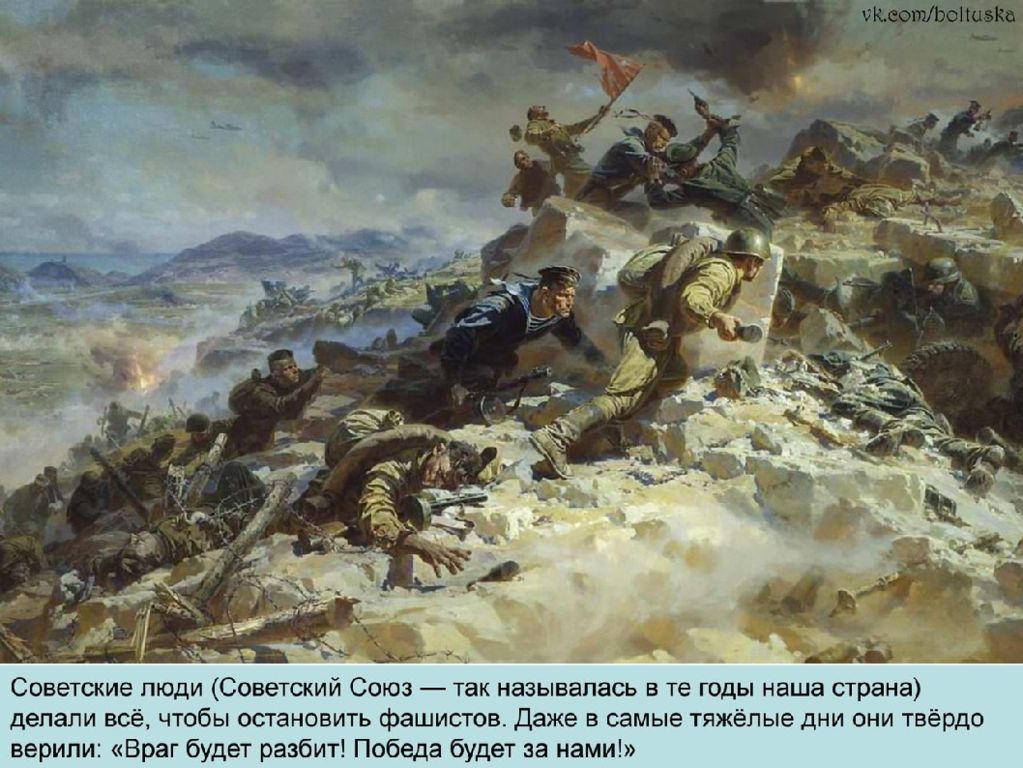 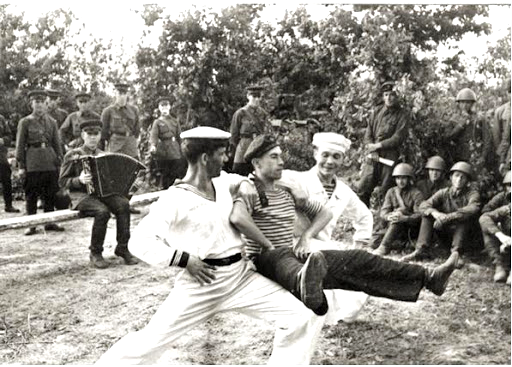 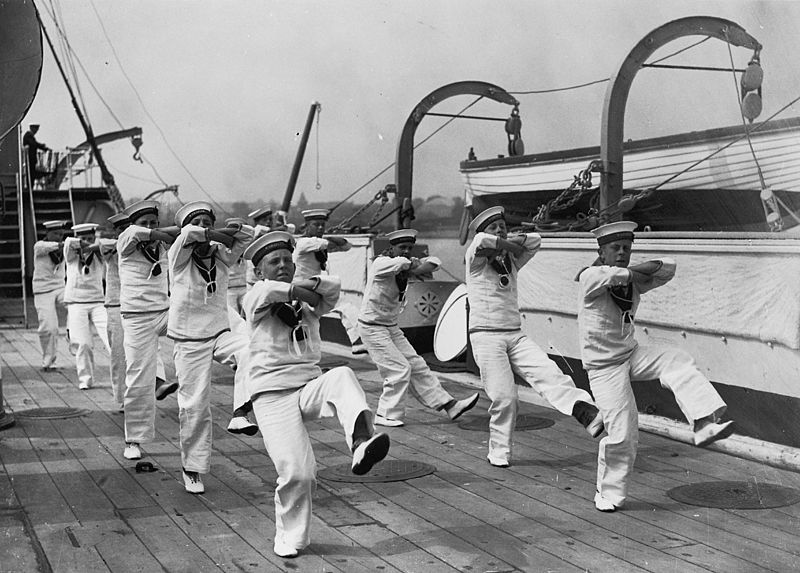 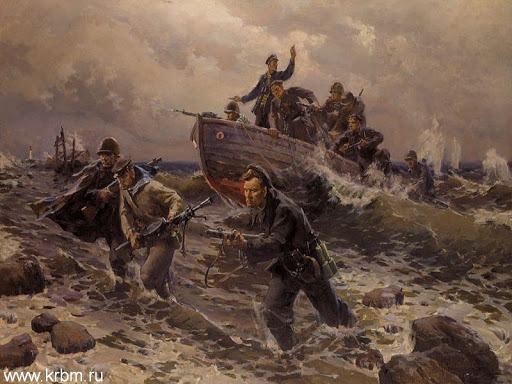 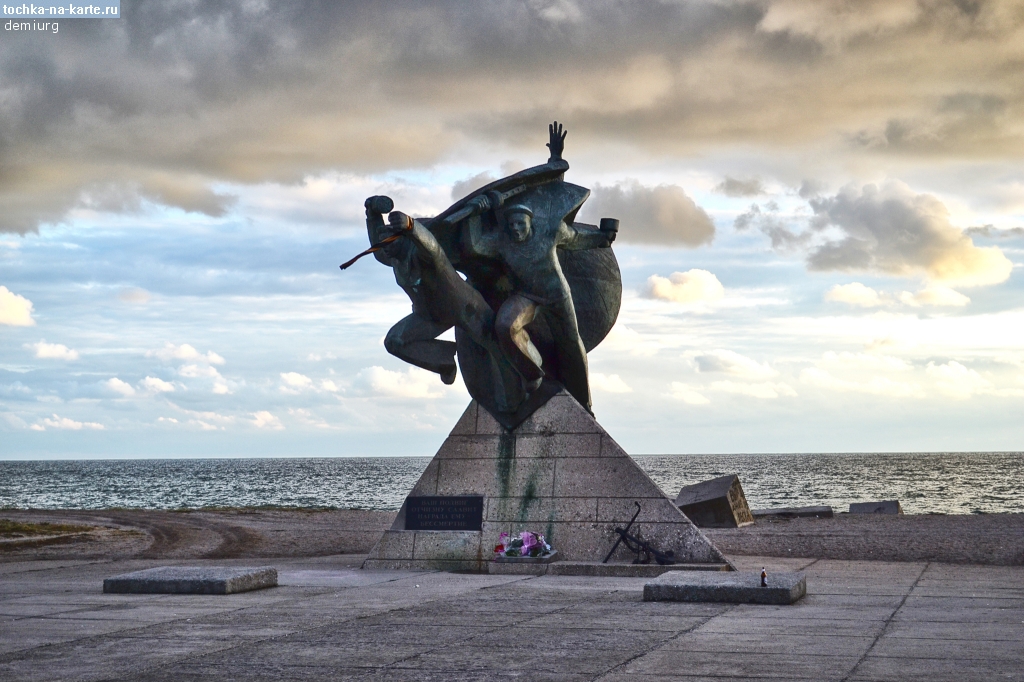 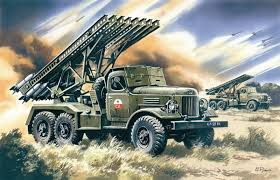 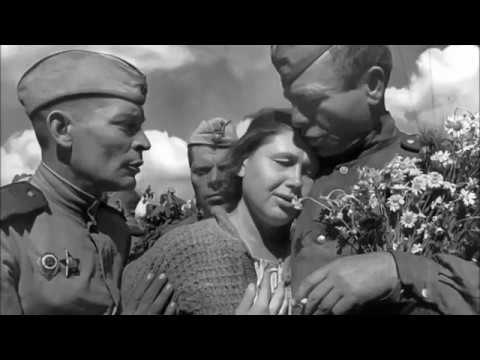 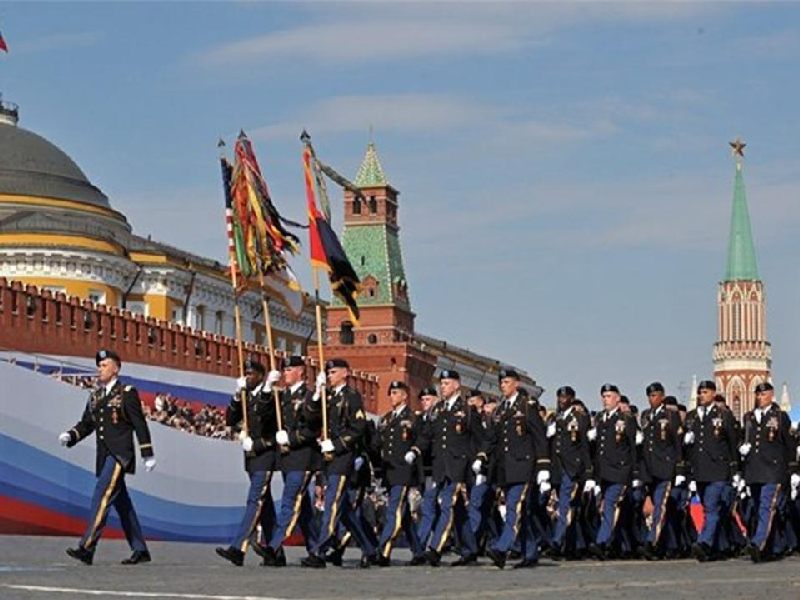 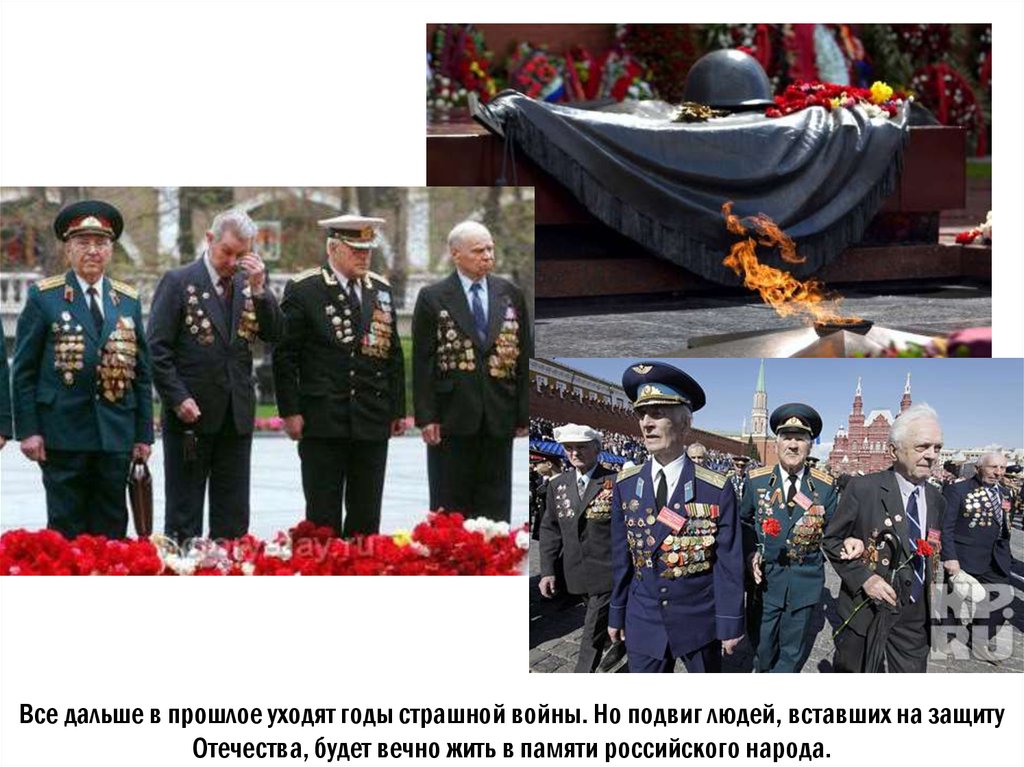 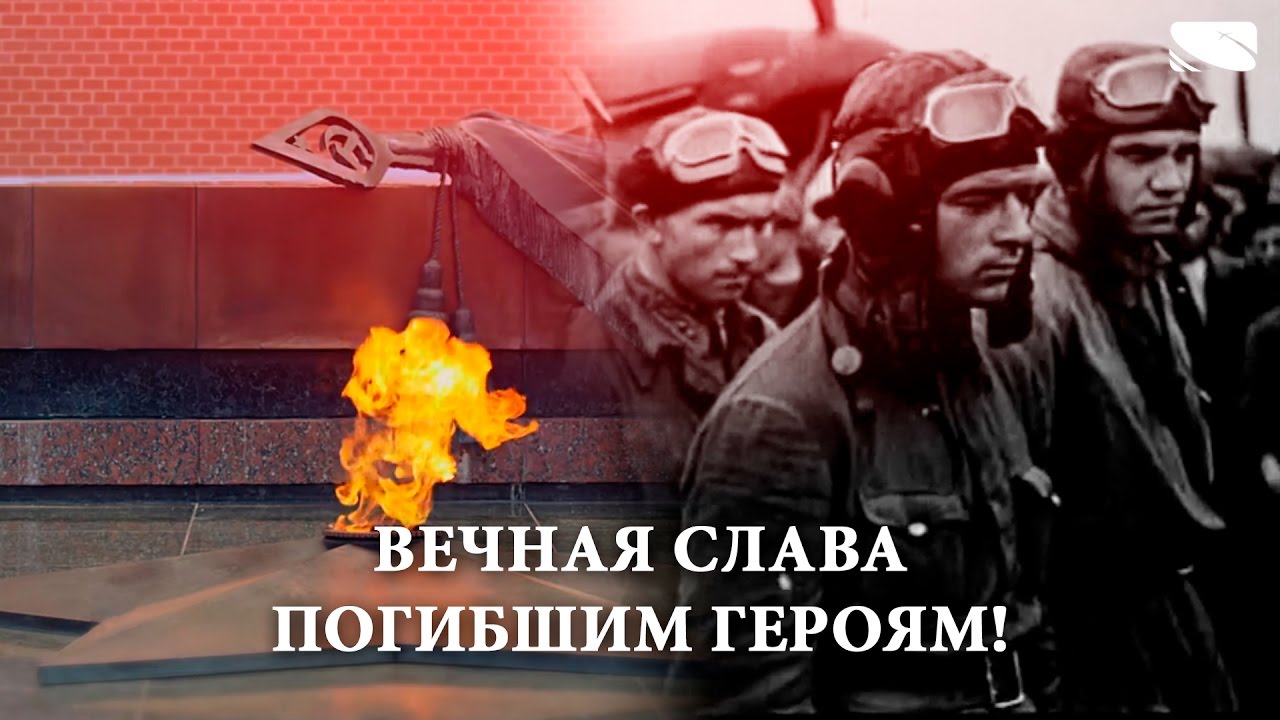 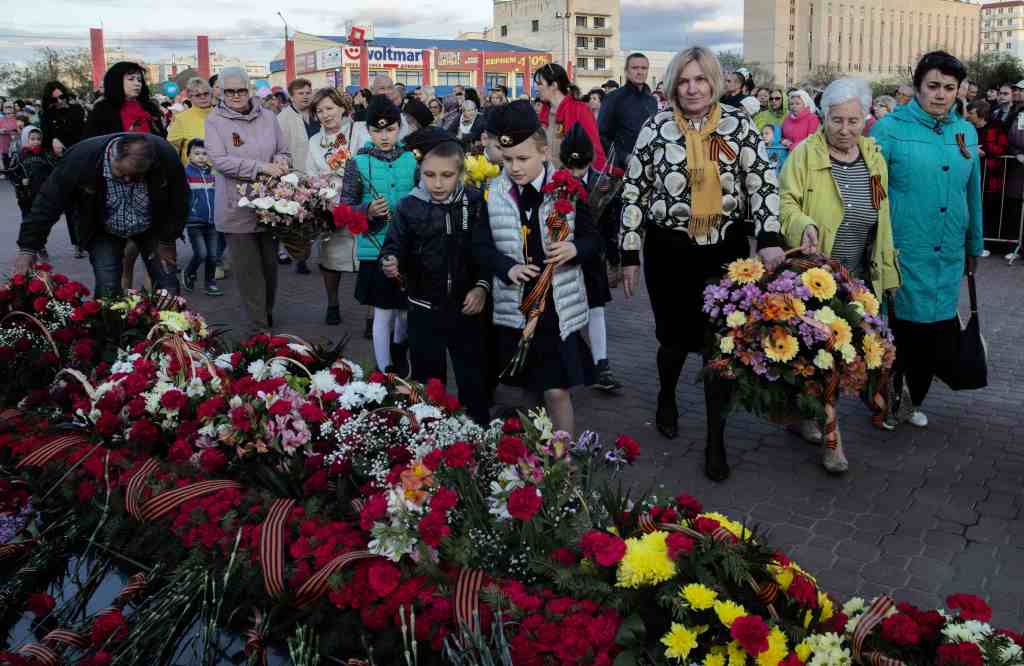 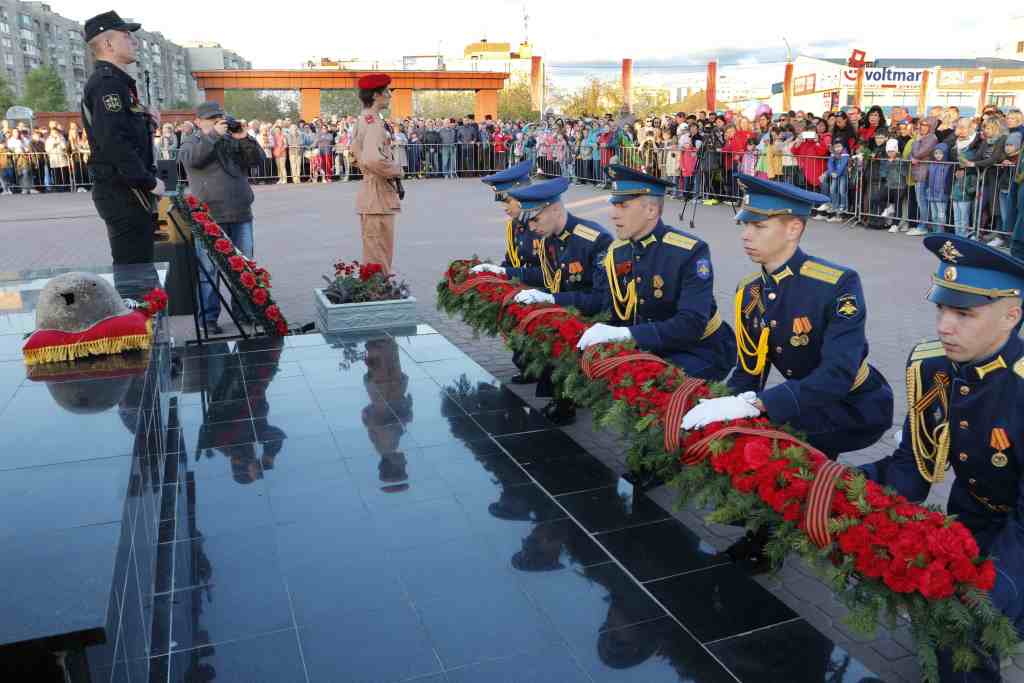 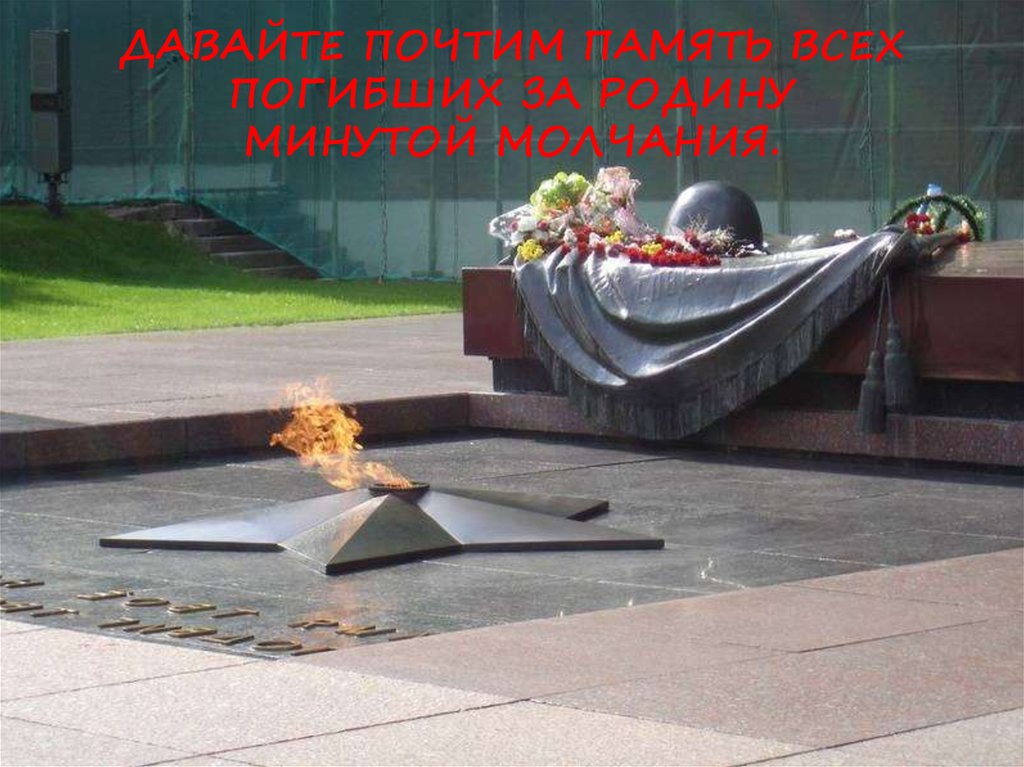 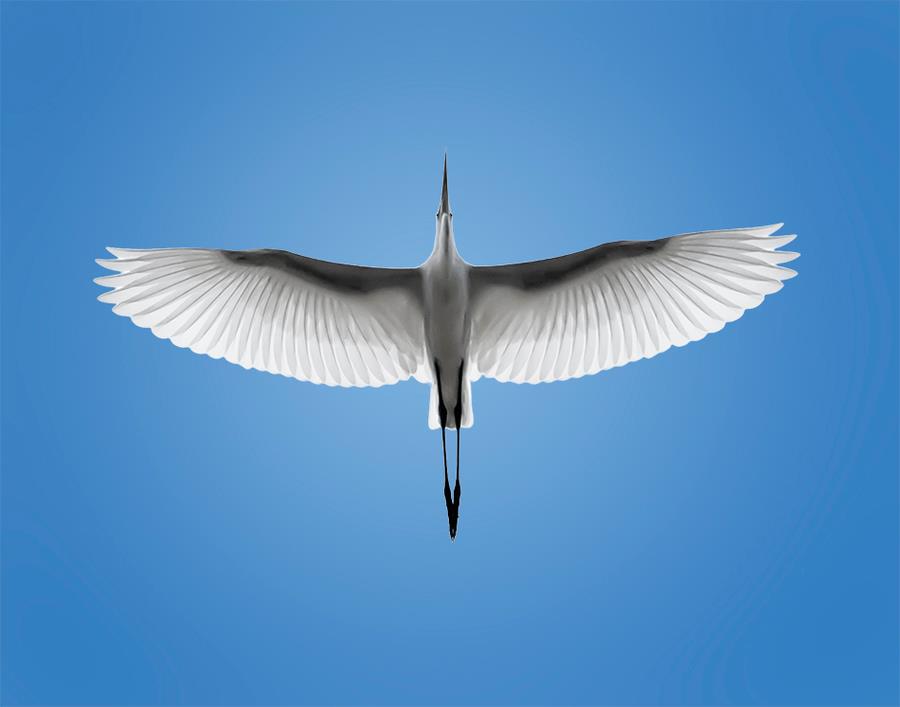 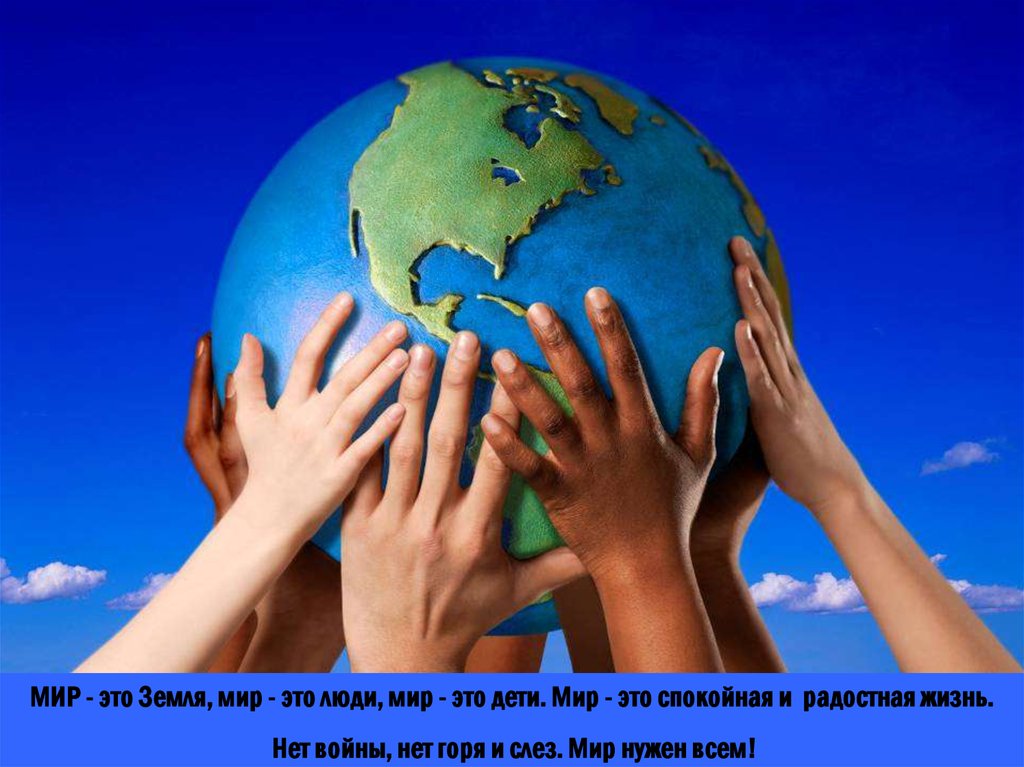 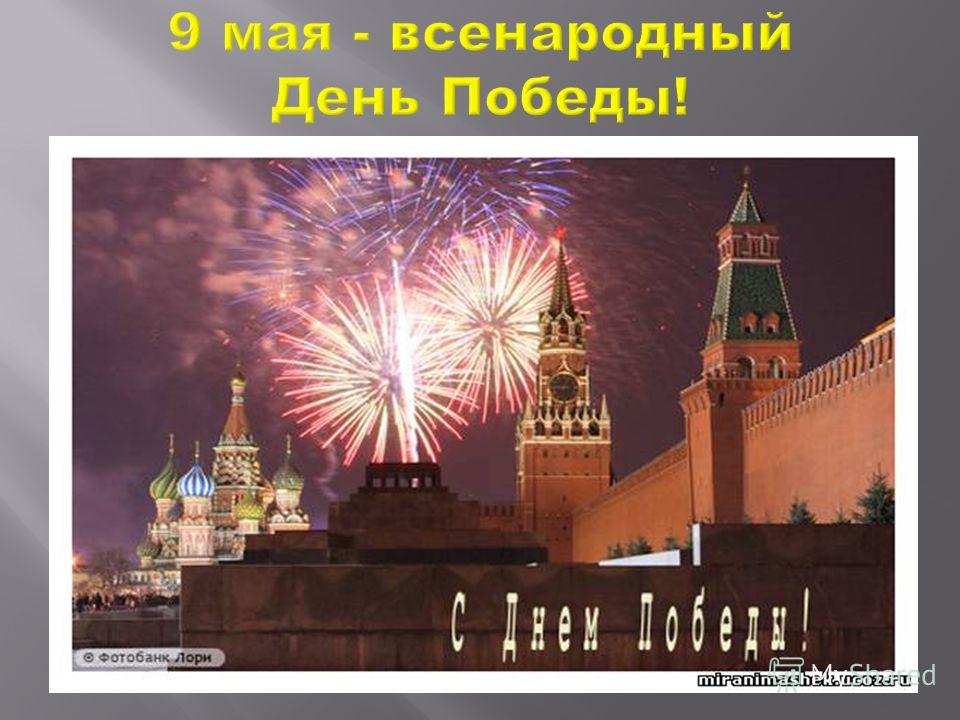 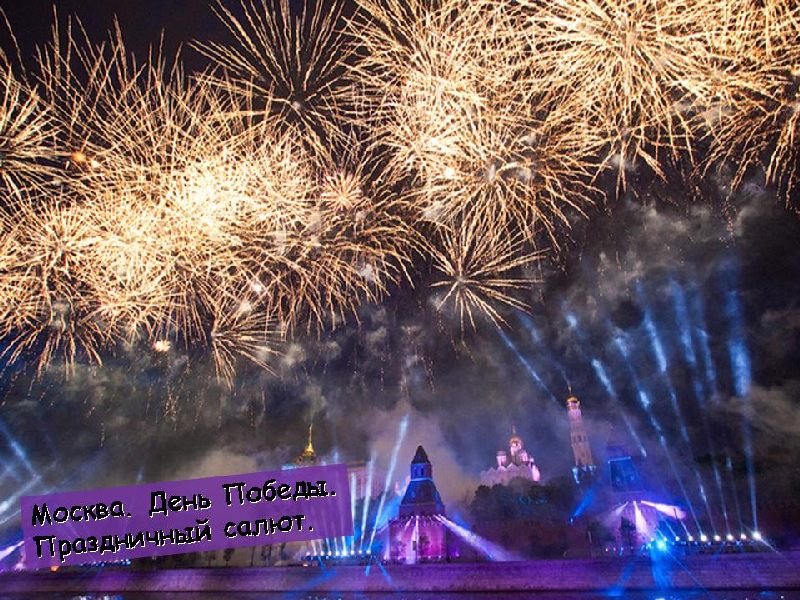 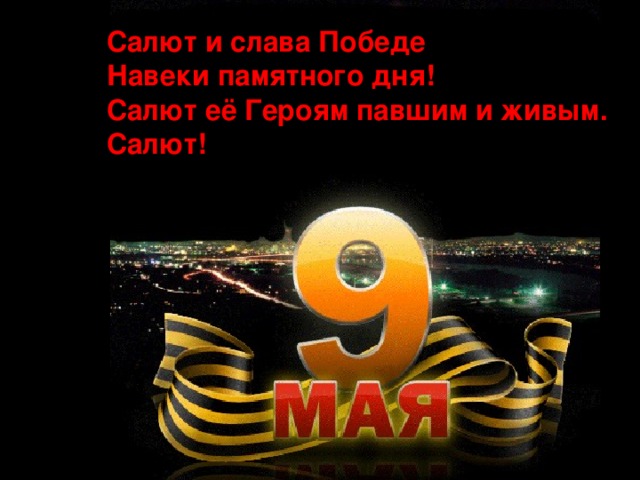 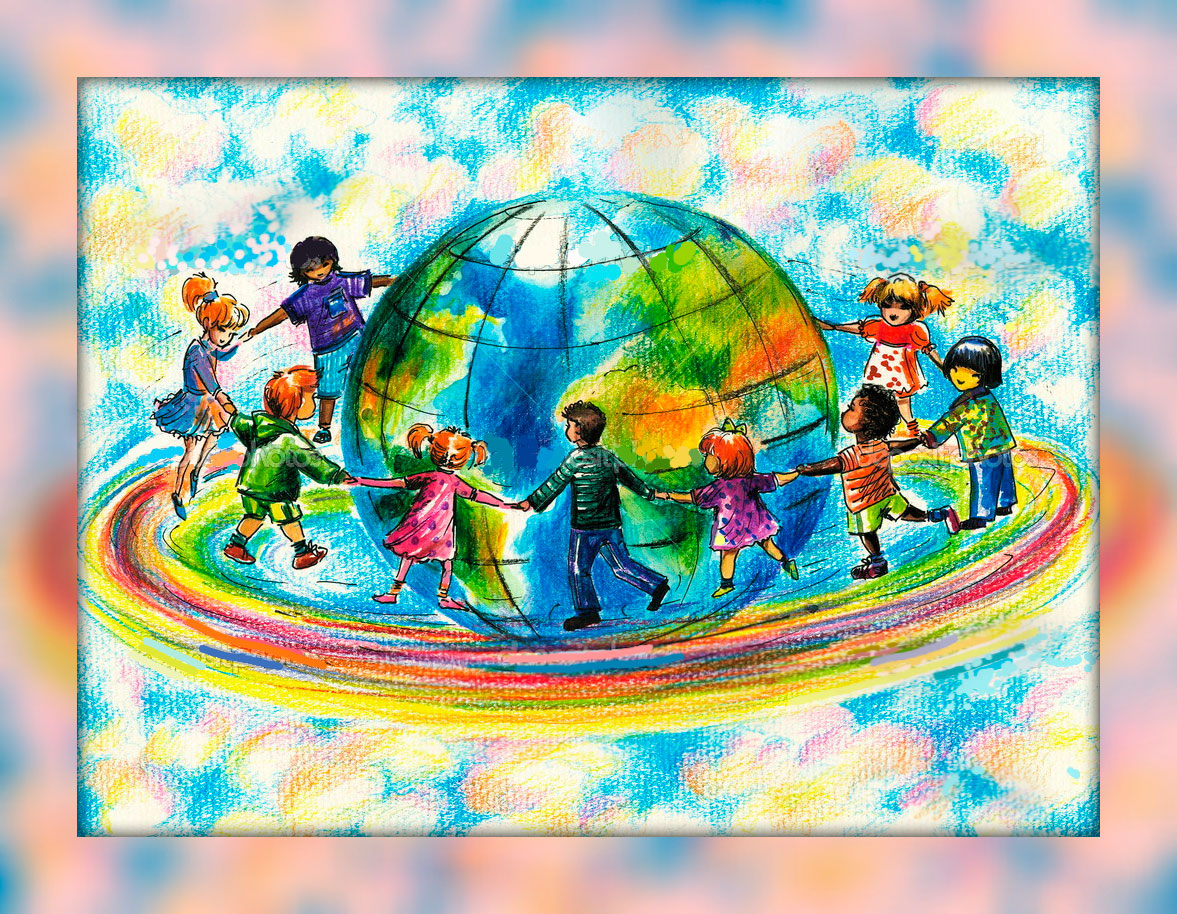 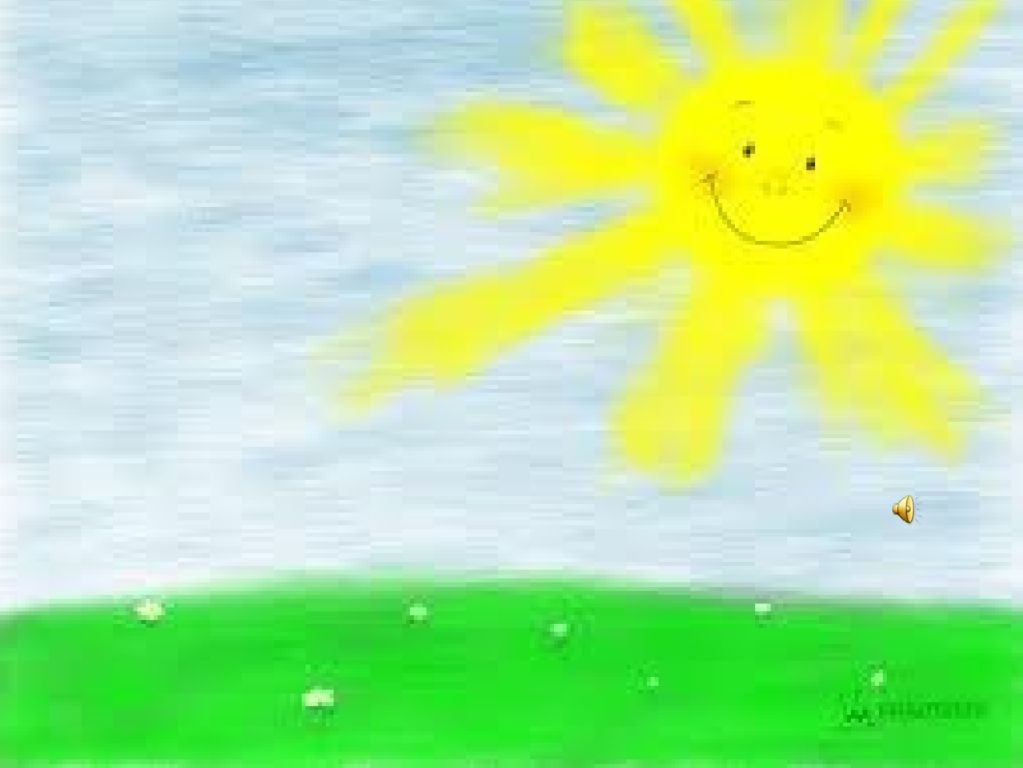 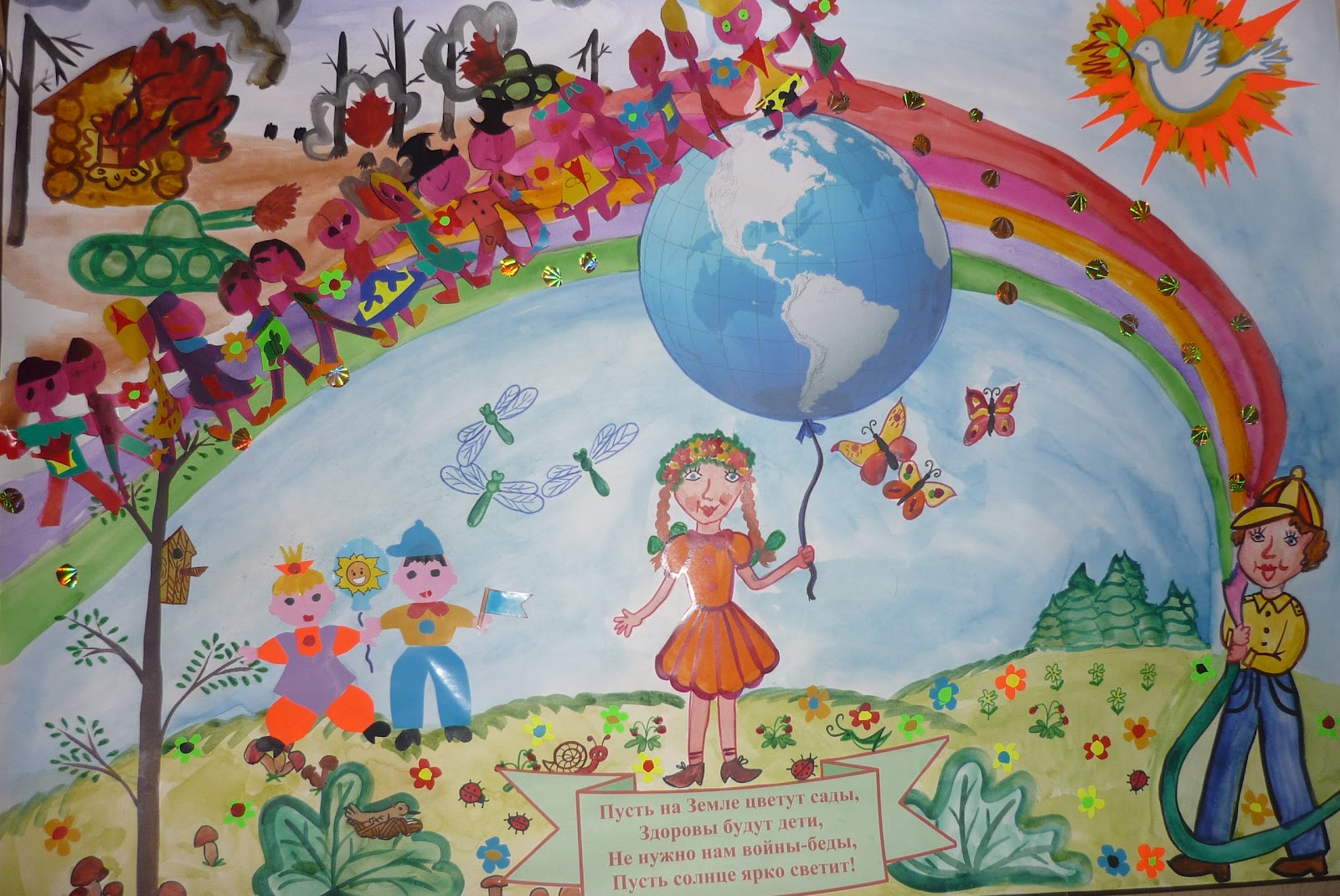 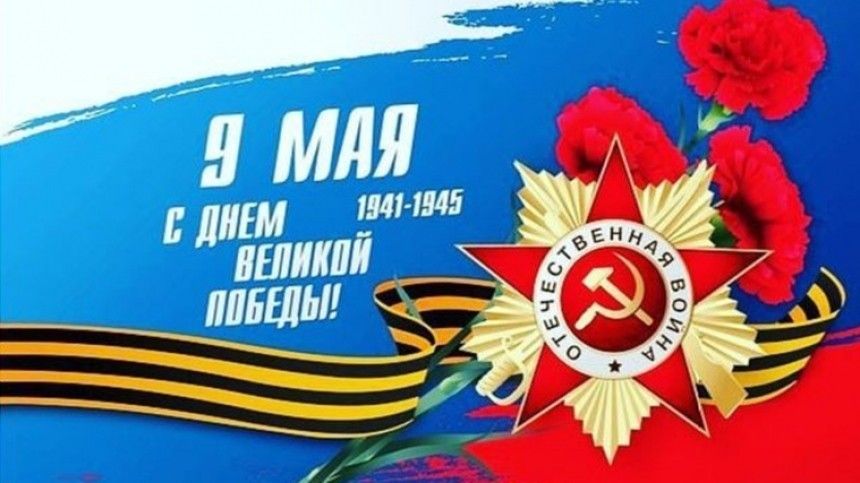 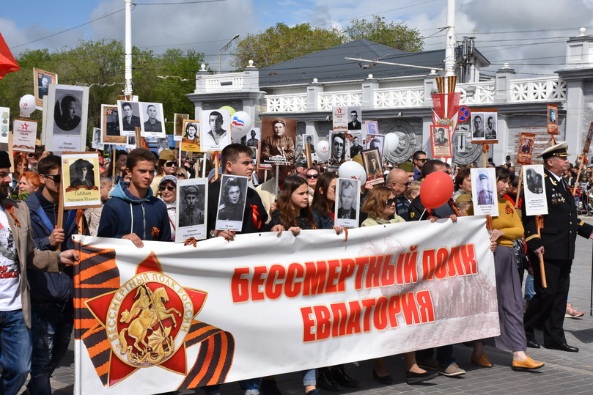 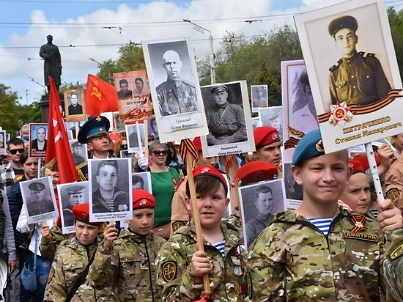 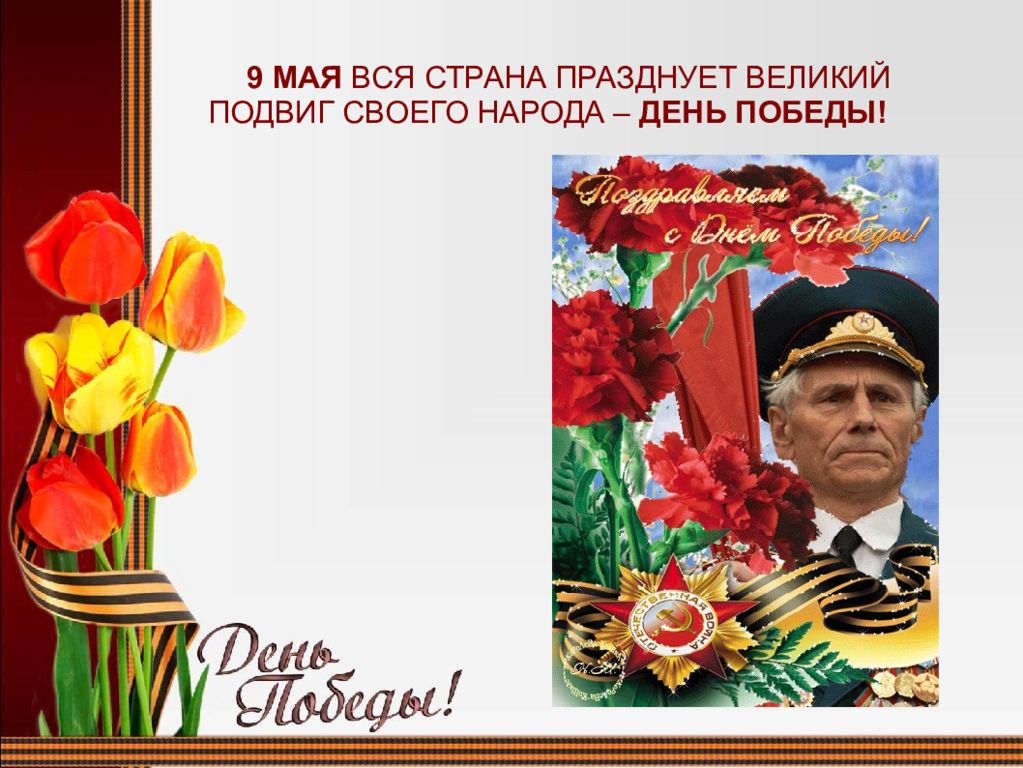